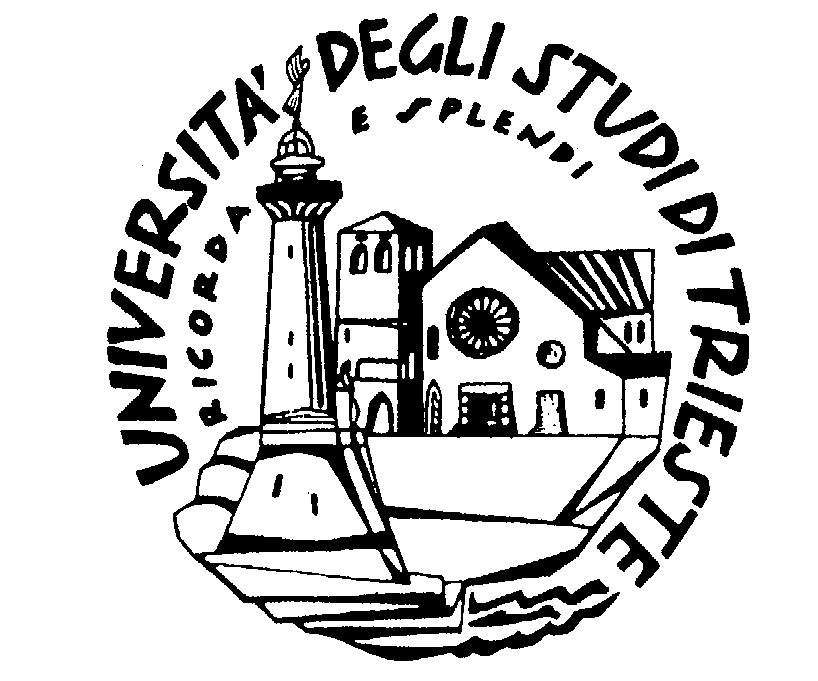 Particle oscillations in collapse models, Frascati, 21/06/2012
WORKSHOP: “Open Problems in Quantum Mechanics”
UNIVERSITY OF TRIESTE - DEPARTEMENT OF THEORETICAL PHYSICS
WORKSHOP: “Open Problems in Quantum Mechanics”
Particle oscillations in COLLAPSE models
Supervisor:
Angelo Bassi
Student:
Sandro Donadi
Catalina Curceanu,  Antonio Di Domenico,  Luca Ferialdi  and  Beatrix C. Hiesmayr
FRASCATI 21/06/2012
PARTICLE OSCILLATIONS IN QUANTUM MECHANICS
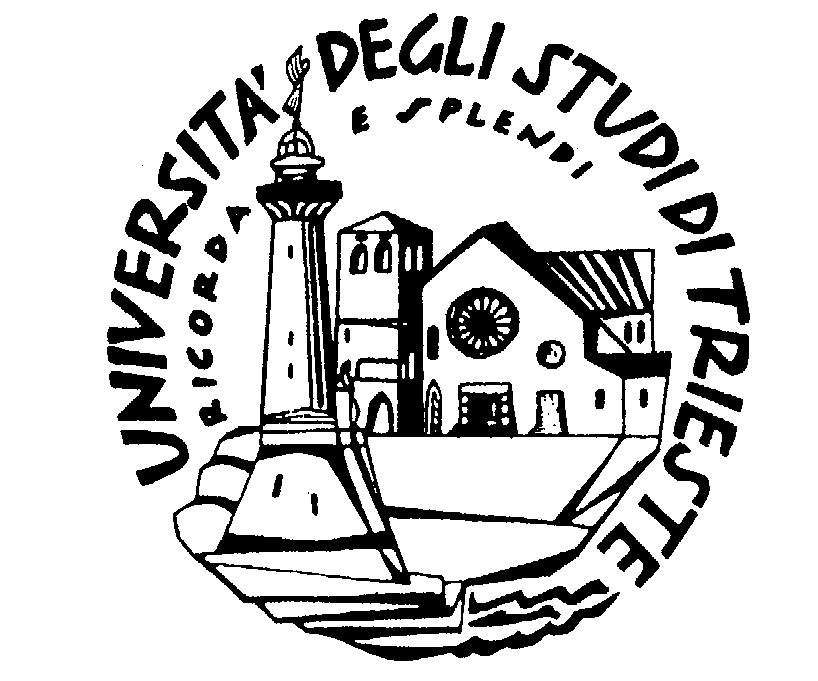 Particle oscillations in collapse models, Frascati, 21/06/2012
WORKSHOP: “Open Problems in Quantum Mechanics”
The flavour eigenstates       ,       (       ,          for neutrinos,         ,           for kaons) are superposition 
of the mass eigenstates          ,            (           ,           for kaons)             time evolution can change a flavour eigenstate into another one. We have:
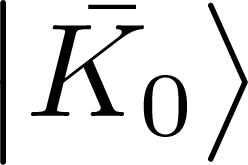 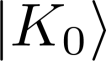 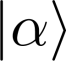 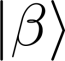 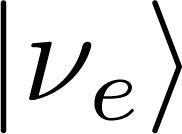 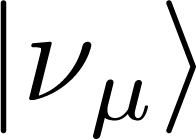 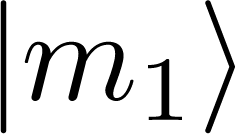 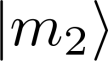 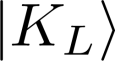 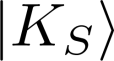 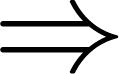 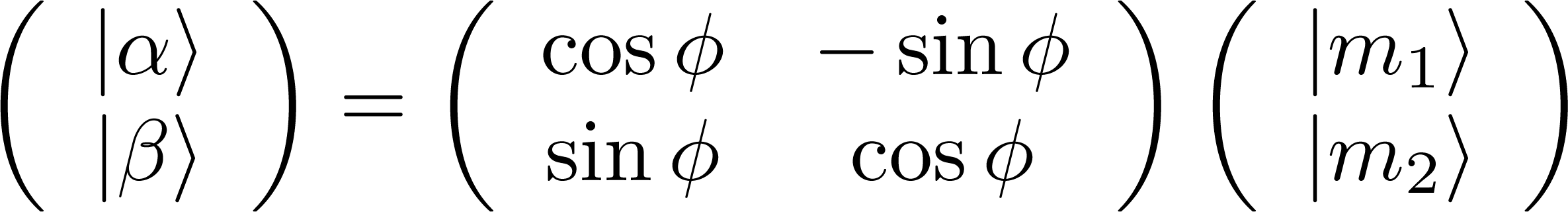 where “   ”  is called the mixing angle and :
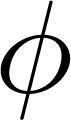 and
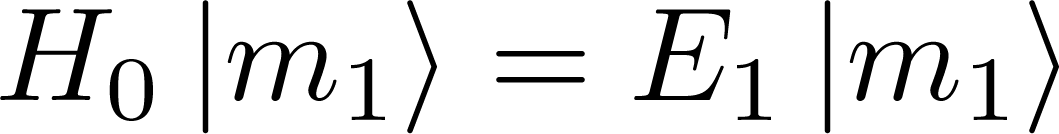 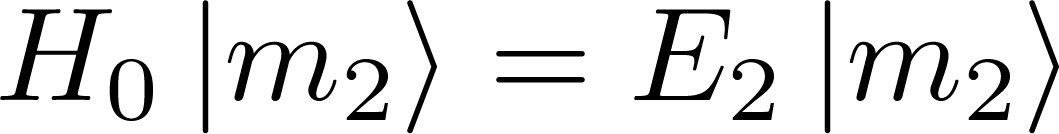 In Quantum Mechanics the probability that the flavour eigenstate       becomes, after time t, the flavour eigenstate state        is:
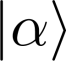 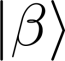 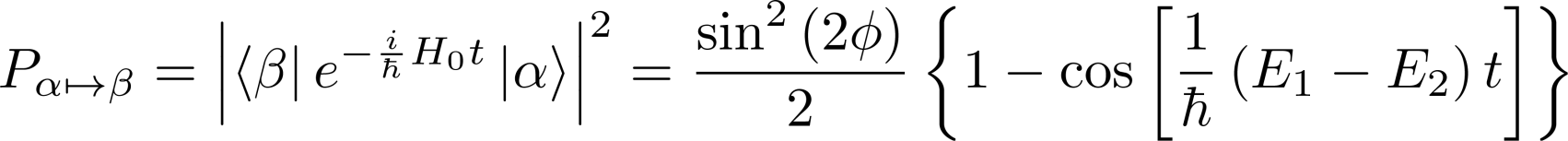 MASS PROPORTIONAL CSL MODEL
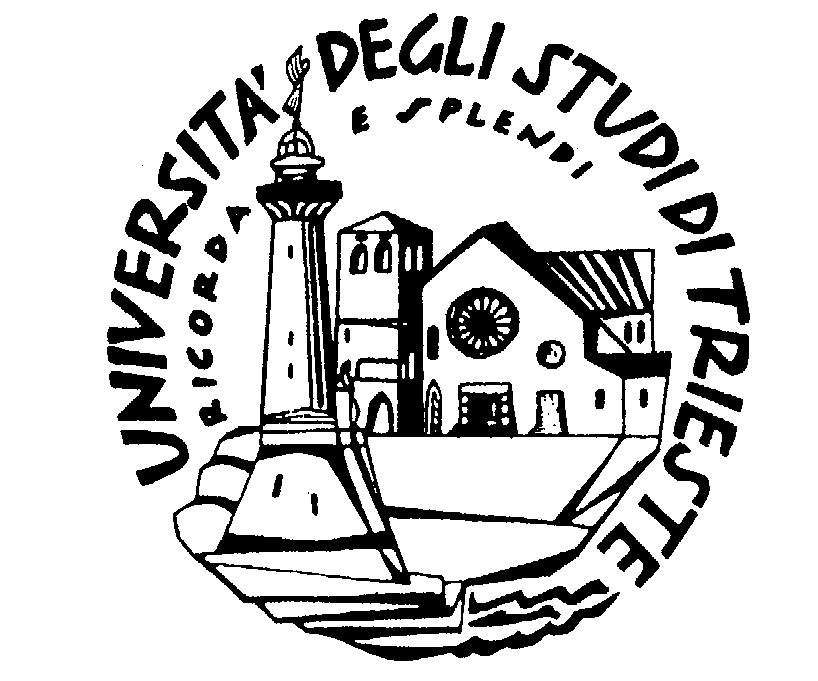 Particle oscillations in collapse models, Frascati, 21/06/2012
WORKSHOP: “Open Problems in Quantum Mechanics”
Idea: solve the measurement problem by changing  the Schoedinger evolution with another one NON LINEAR and STOCHASTIC.
This models can be tested by experiments!
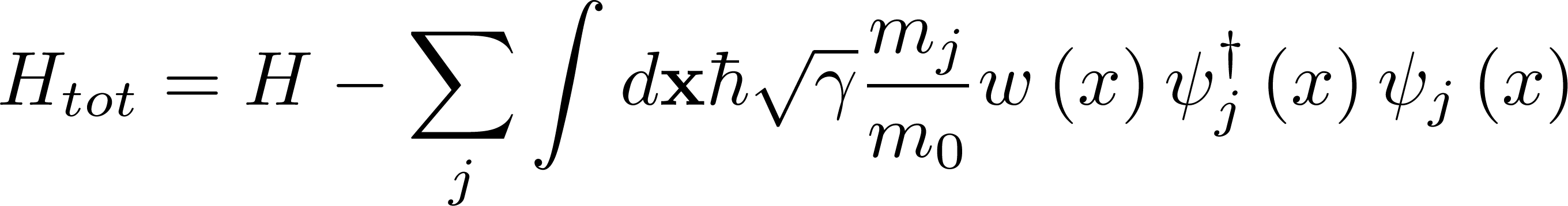 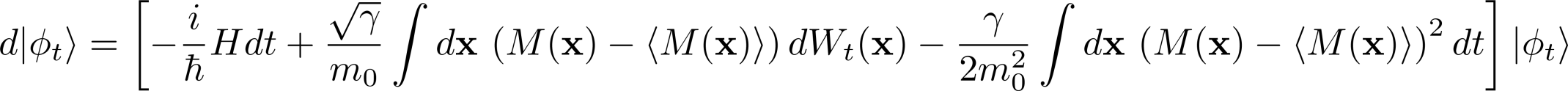 stocasticity
SchrÖdinger
non linearity
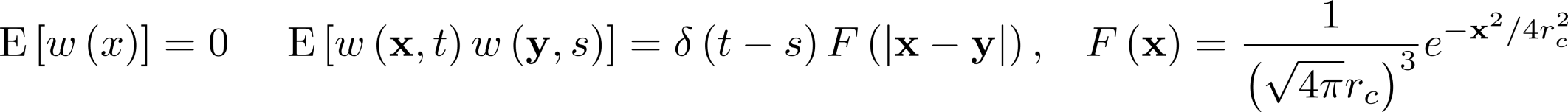 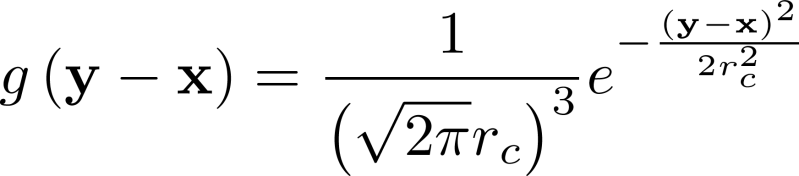 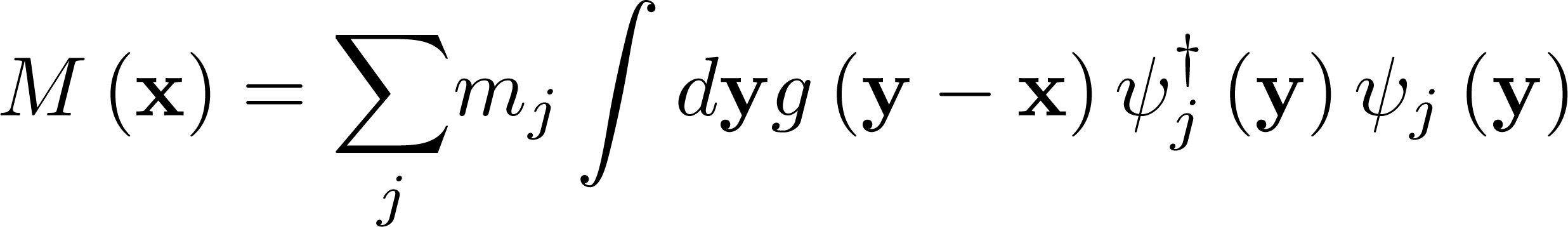 same evolution for density matrix                    same physics predictions;
the states evolution is given by the SchrÖdinger equation.
and                              are new parameters of the model.
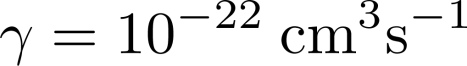 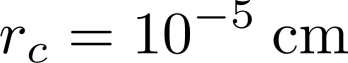 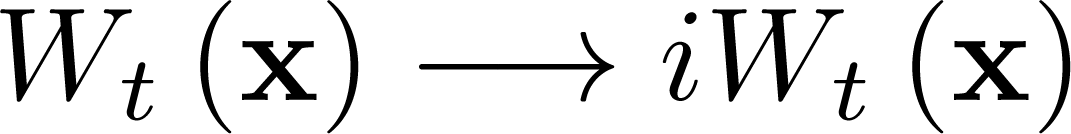 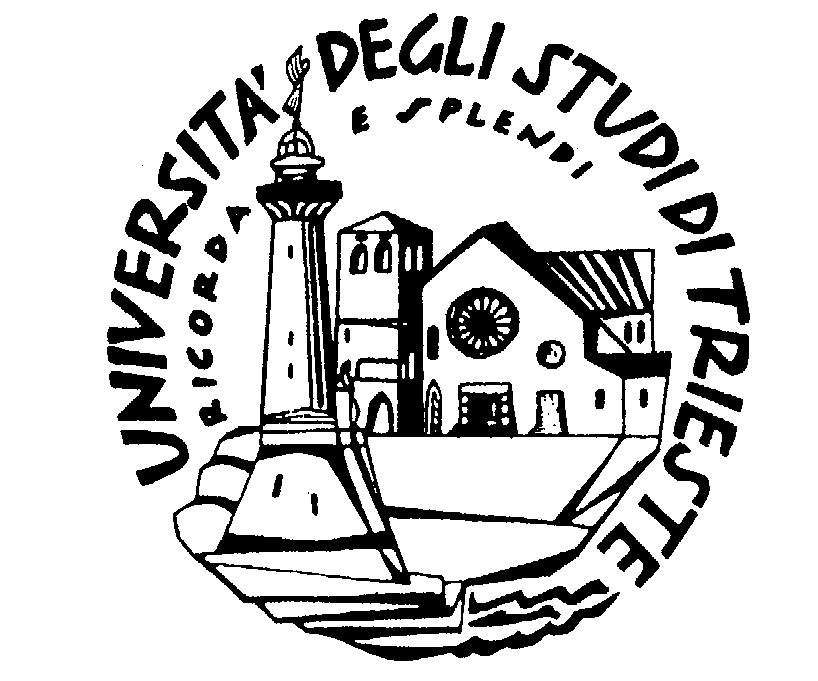 The Hamiltonian is:
Particle oscillations in collapse models, Frascati, 21/06/2012
WORKSHOP: “Open Problems in Quantum Mechanics”
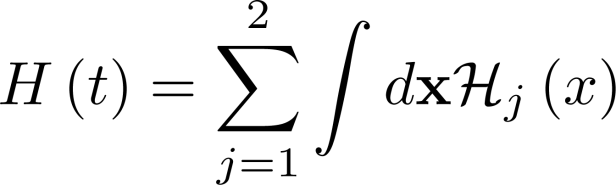 where
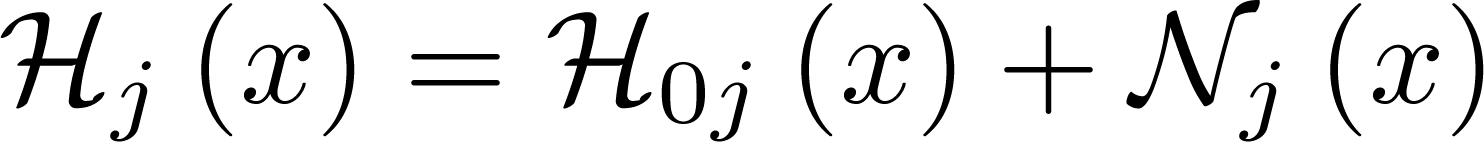 KAONS
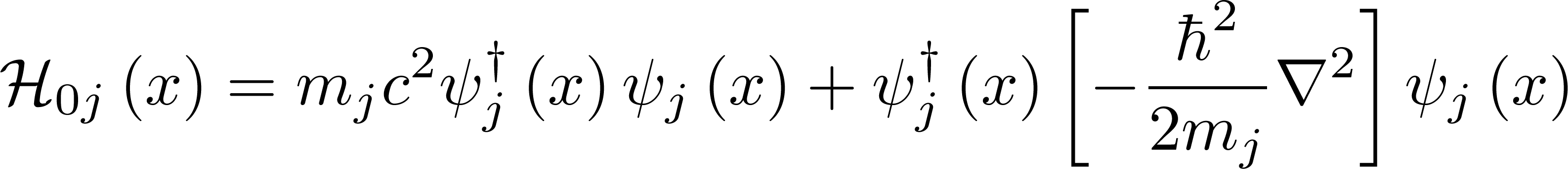 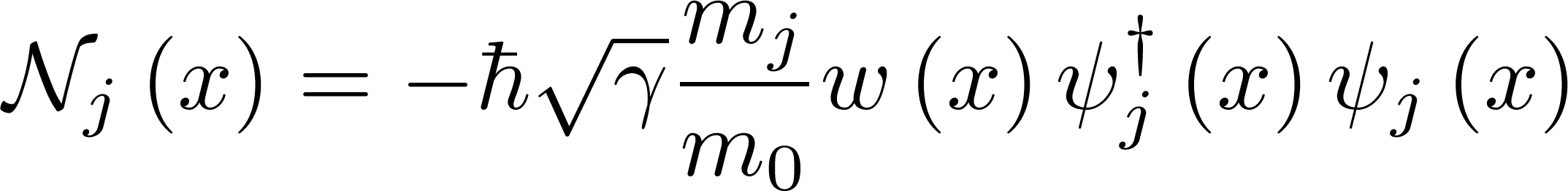 NEUTRINOS
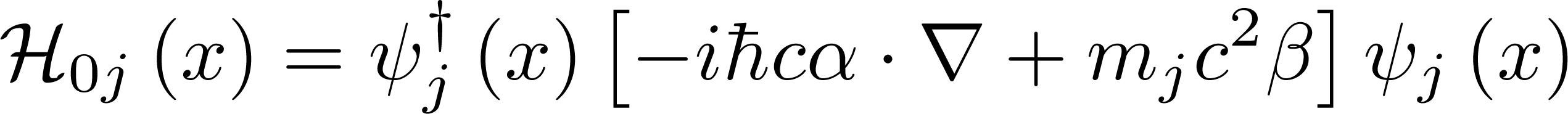 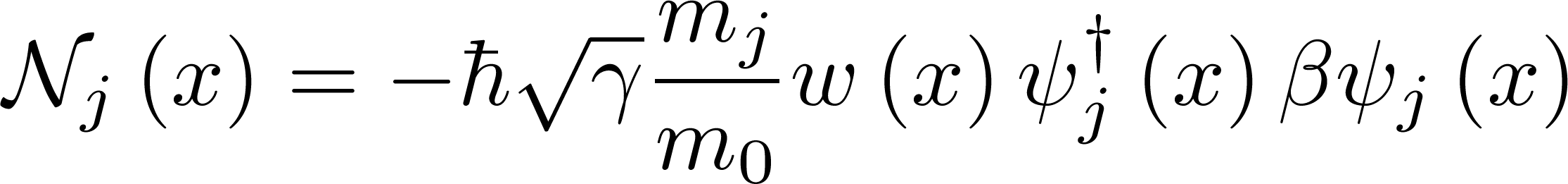 Very small
can be treat as a perturbation
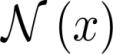 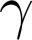 THE FINAL RESULT
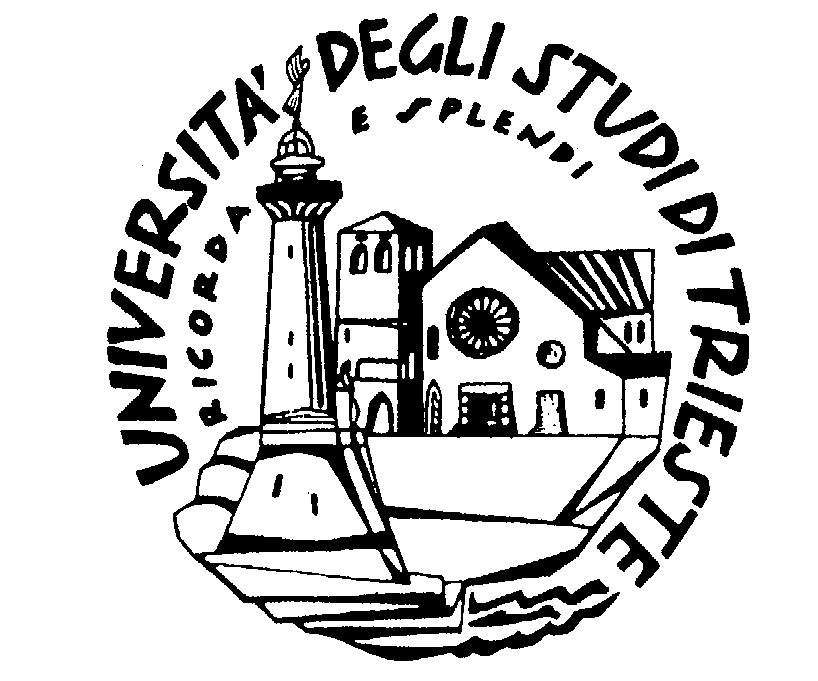 Particle oscillations in collapse models, Frascati, 21/06/2012
WORKSHOP: “Open Problems in Quantum Mechanics”
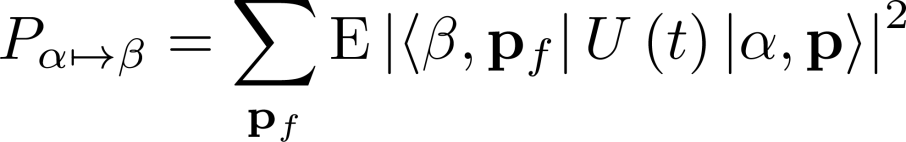 We can expand in the mass eigenstates:
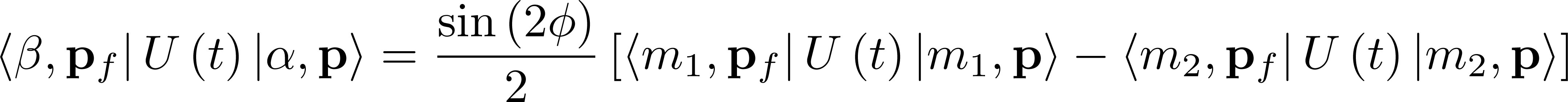 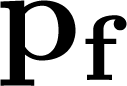 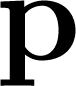 1
2
1
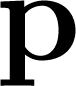 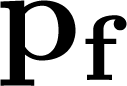 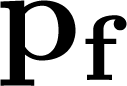 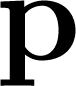 0th order term:
free propagation
1th order term:
one noise interaction
2th order term:
two noise interaction
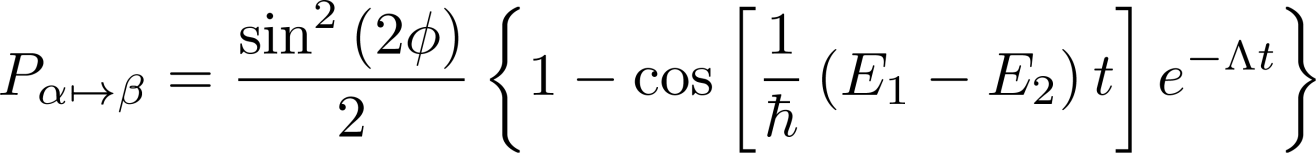 Treating        as a perturbation, one can compute the transition probability by means of the Feynman diagrams:
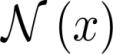 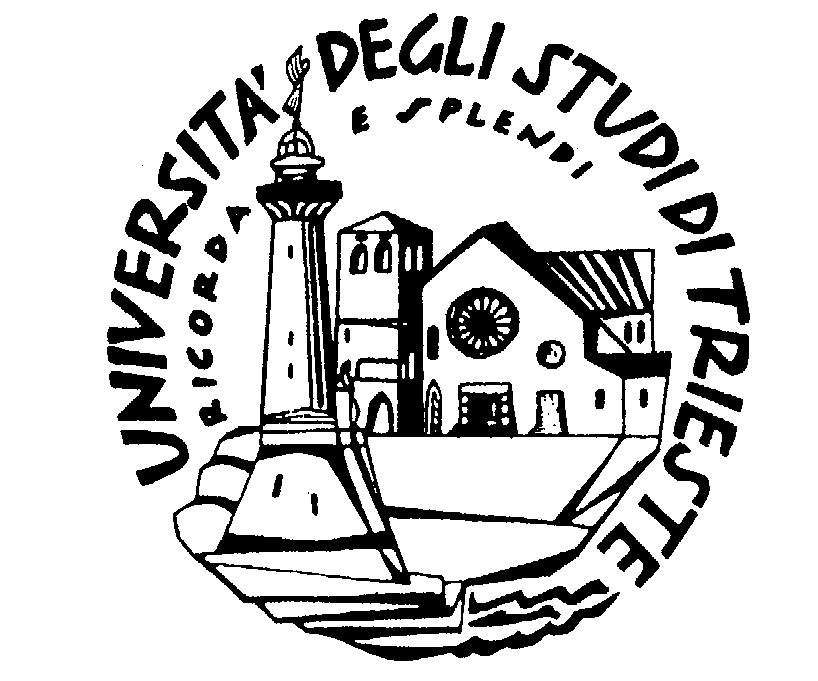 ESTIMATION OF THE EFFECT FOR NEUTRINOS AND KAONS
Particle oscillations in collapse models, Frascati, 21/06/2012
WORKSHOP: “Open Problems in Quantum Mechanics”
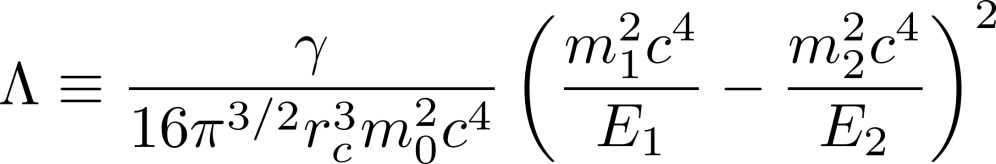 kaons
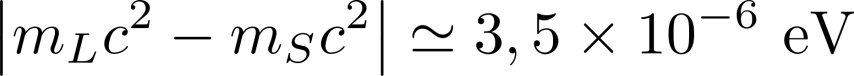 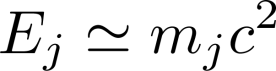 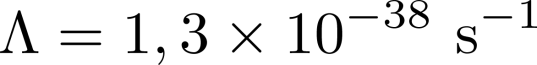 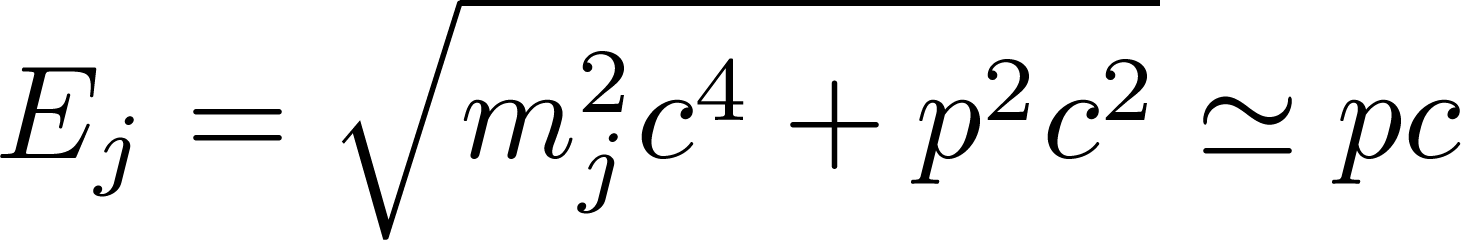 neutrinos
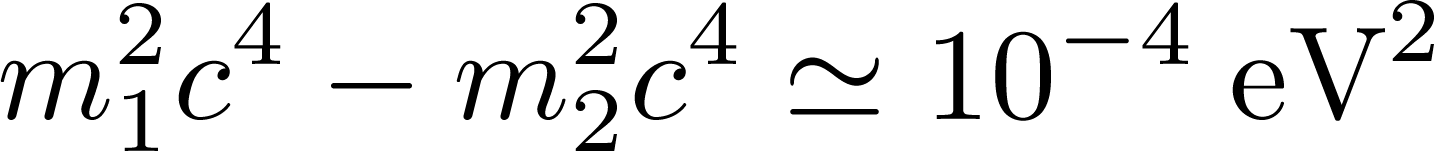 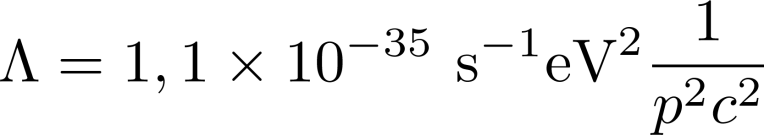 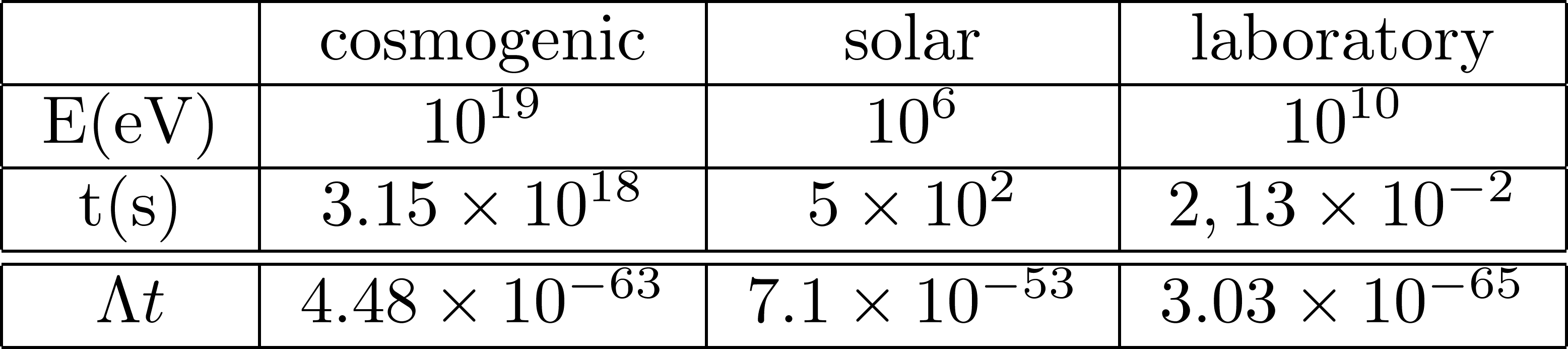 VERY SMALL EFFECT!
KAON DECAY
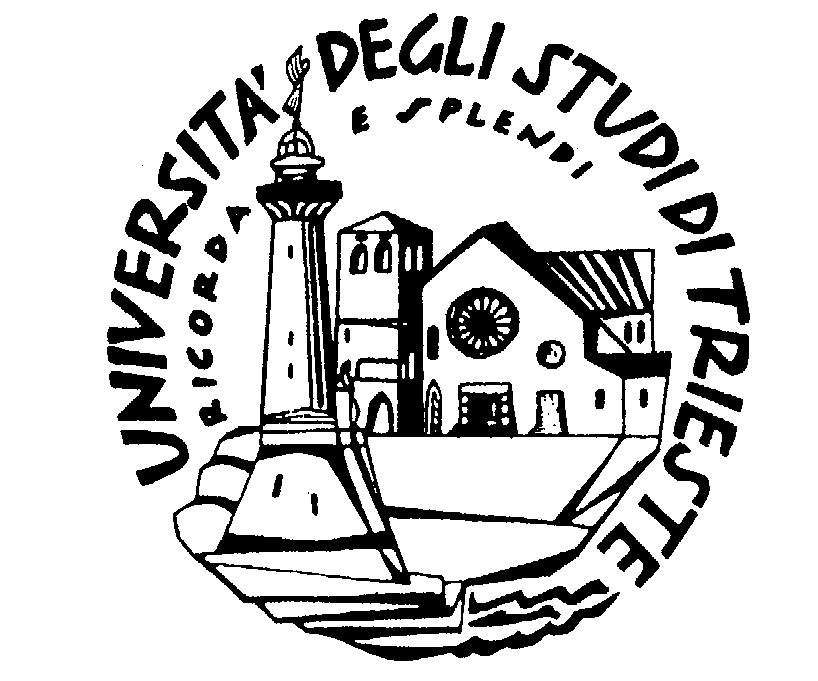 Particle oscillations in collapse models, Frascati, 21/06/2012
WORKSHOP: “Open Problems in Quantum Mechanics”
To include the decay of the kaons we have to add an imaginary term on the free hamiltonian:
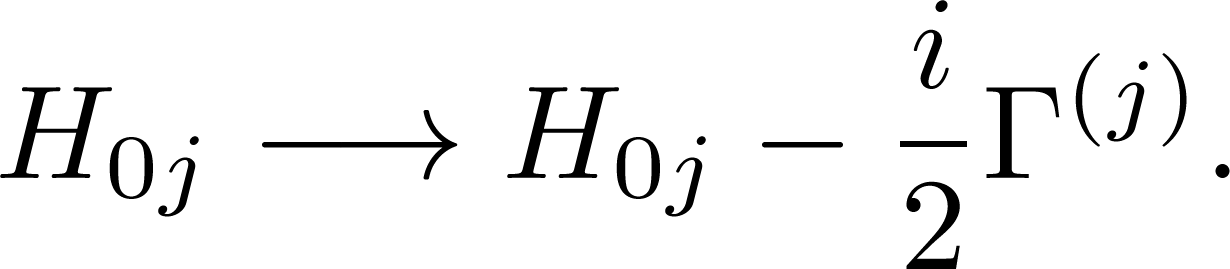 The transition probability becomes (here we put                   ):
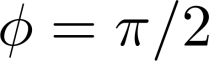 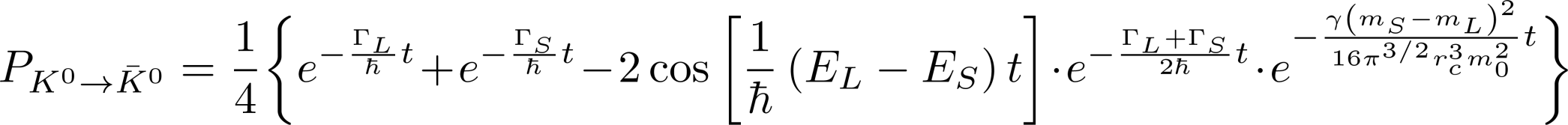 As we can see taking into account the decay of the kaons does not change the damping factor due to the noise.
ENTALGLED KAONS
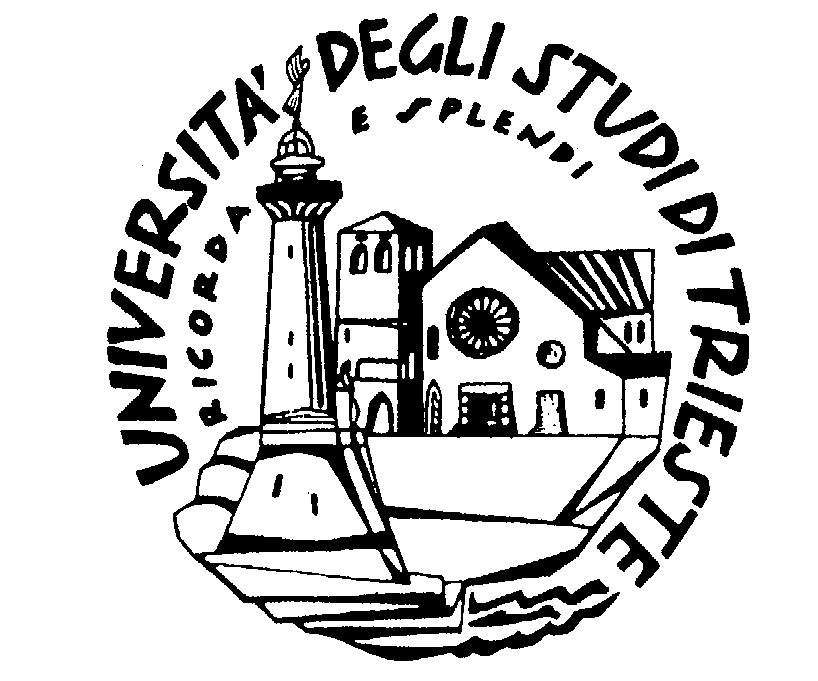 Particle oscillations in collapse models, Frascati, 21/06/2012
WORKSHOP: “Open Problems in Quantum Mechanics”
Is the noise effect more important for entangled states?
The initial state is:
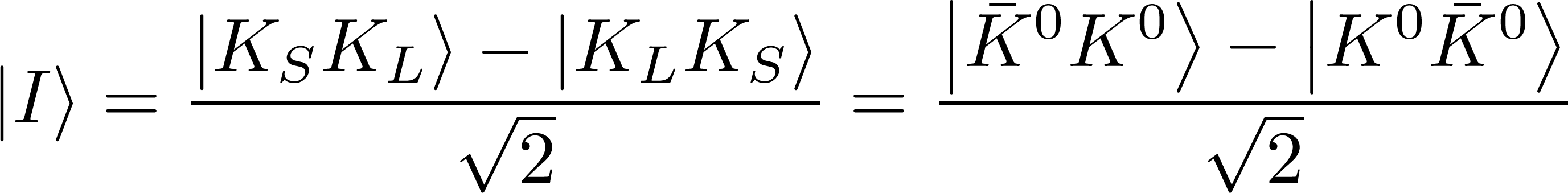 The transition amplitude will be:
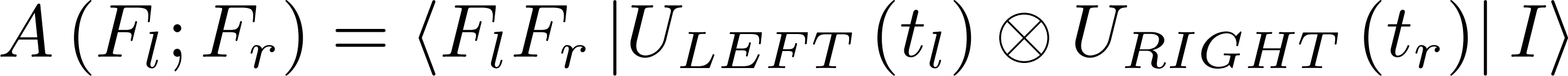 Where                                                     . The transition probability is:
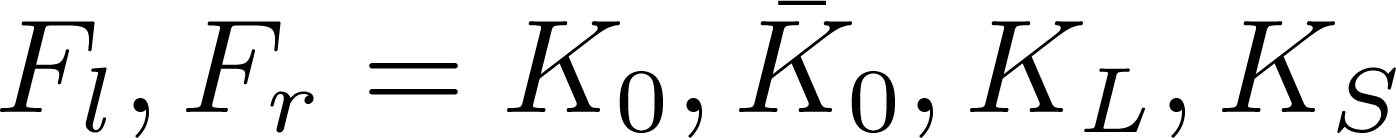 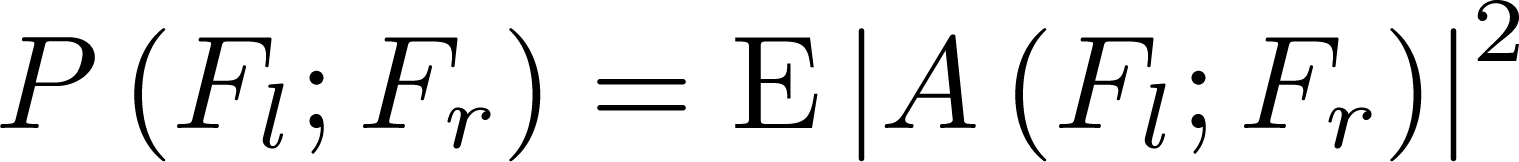 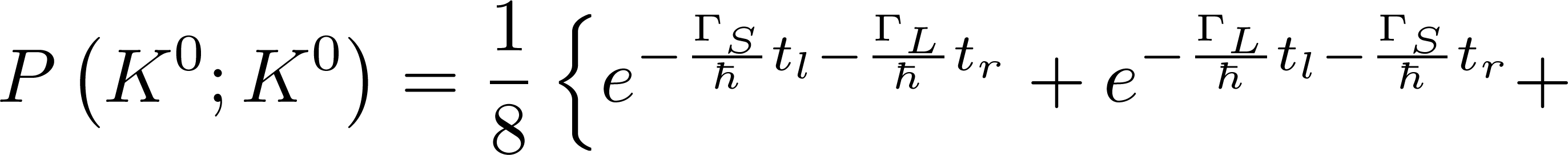 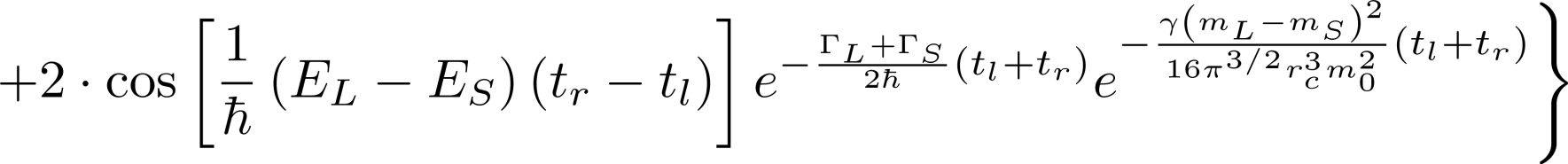 The noise effect is still very small.
COUPLING NOISE WITH FLAVOUR
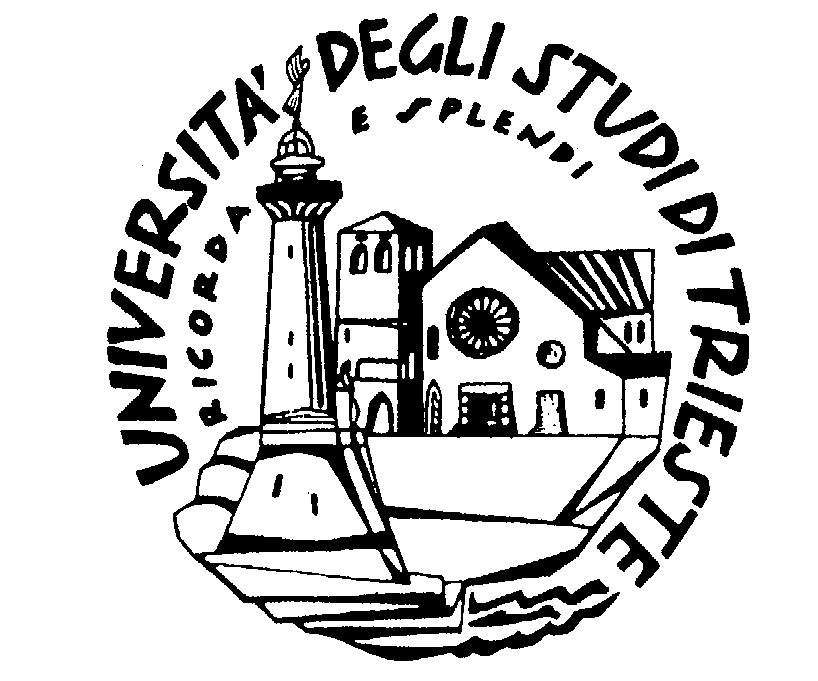 Particle oscillations in collapse models, Frascati, 21/06/2012
WORKSHOP: “Open Problems in Quantum Mechanics”
Up to now we have used an Hamiltonian diagonal in the mass eigenstates basis                            :
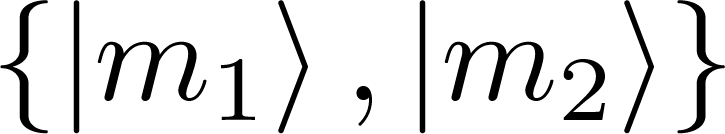 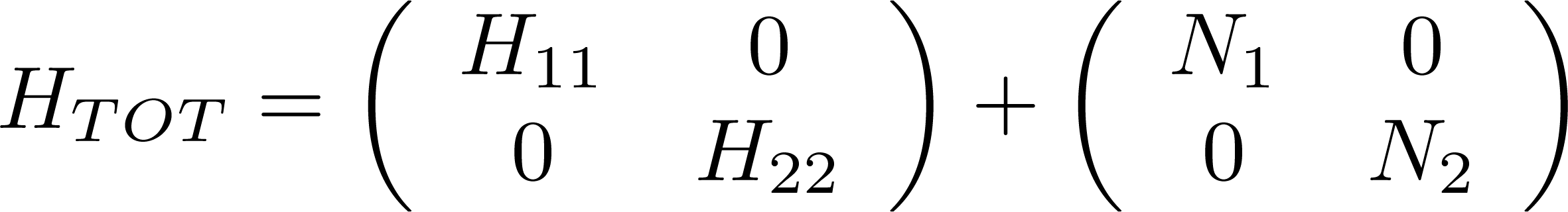 What happen if we coupled the noise CSL with the flavour?
In this case the Hamiltonian, in the flavour eigenststes basis                    , is:
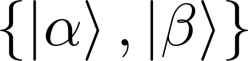 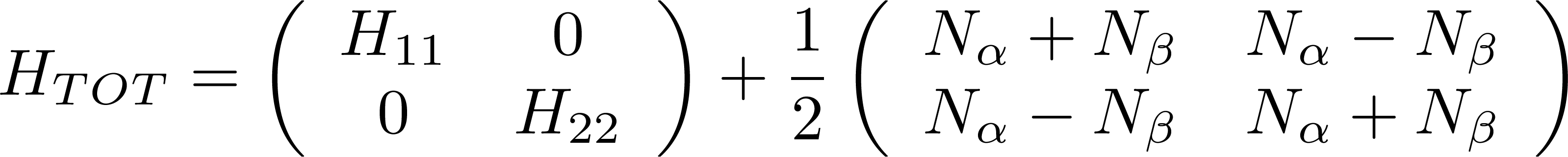 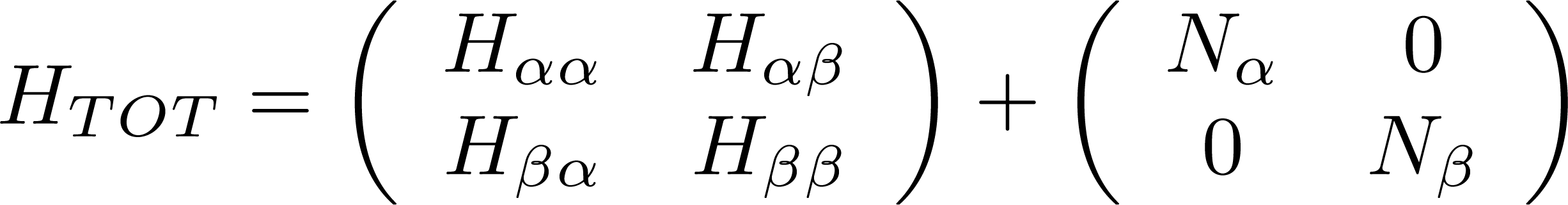 And in particular for                               :
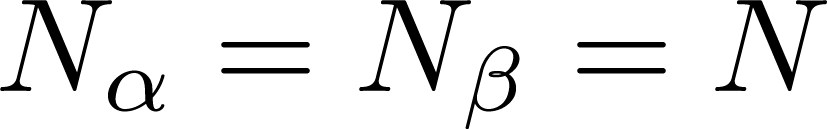 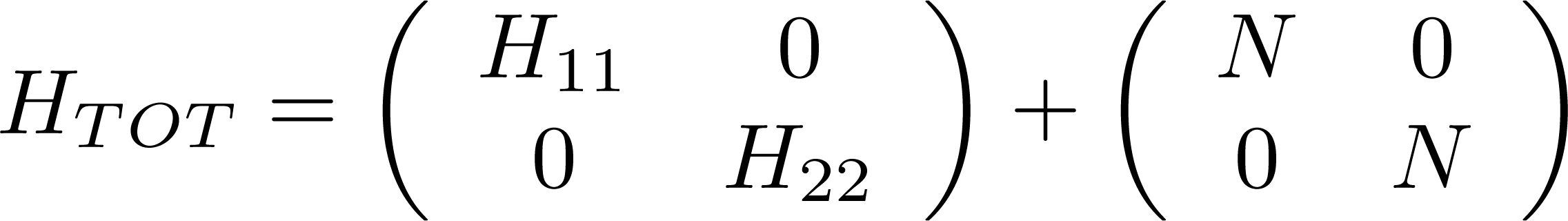 So if the noise is coupled with the different flavour eigenstates in the same way, the Hamiltonian is diagonal in the mass eigenstates basis, as in the previous analisys. 
Moreover, since the effect is indipendent by the mass there is actually no dumping.
CONCLUSION
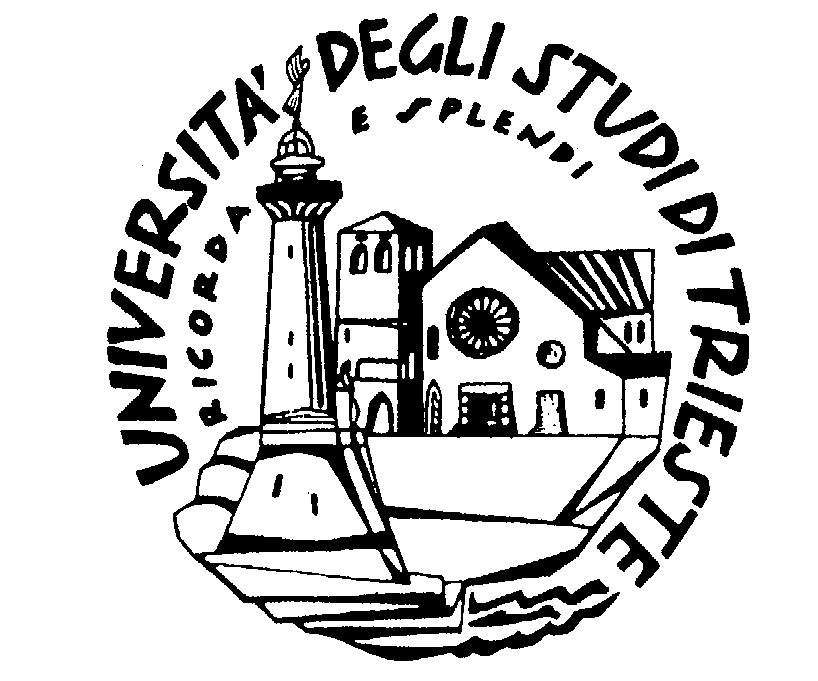 Particle oscillations in collapse models, Frascati, 21/06/2012
WORKSHOP: “Open Problems in Quantum Mechanics”
For neutrinos and kaons, the noise effect on one particle oscillation is very small: the  dumping factor is of order 10-38 or smaller.
The computation for entangled kaons gives effect of the same order that in single particle case.
 If we coupled the noise with the flavour eigenstates, to see some new effect we must suppose that the noise interaction is flavour dependent.
THANKS
COLLAPSE MODELS
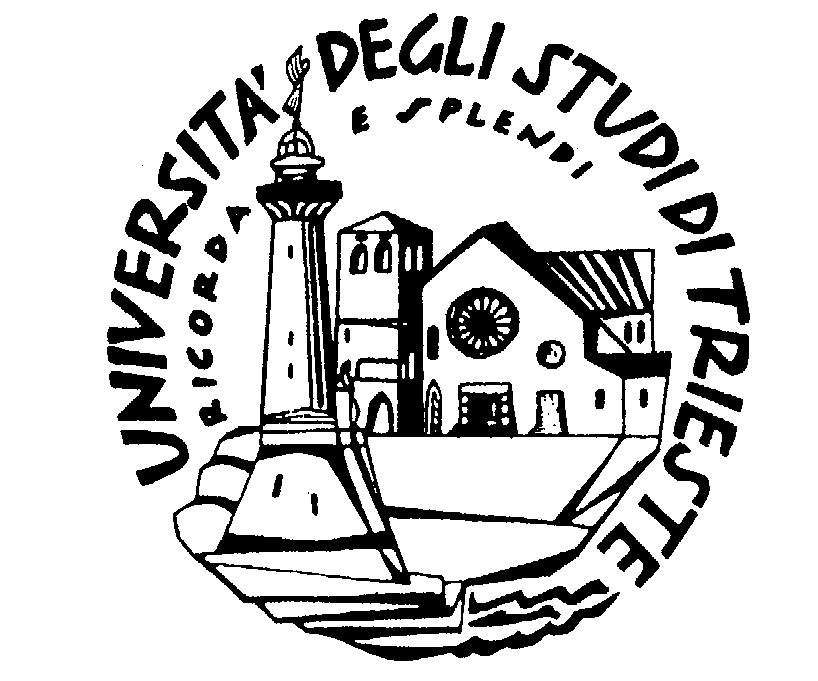 Particle oscillations in collapse models, Frascati, 21/06/2012
WORKSHOP: “Open Problems in Quantum Mechanics”
IDEA: modify the SchrÖdinger equation. 
   we’re  looking for a NON LINEAR and STOCHASTIC evolution.
THE GRW MODEL
1)  Casual Localizations that follow a poissonian statistic with mean rate      .
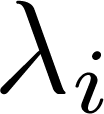 2)  The localization around the point a  is:
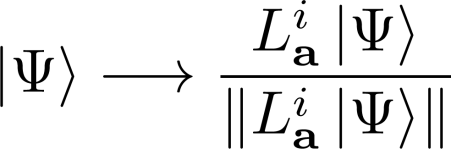 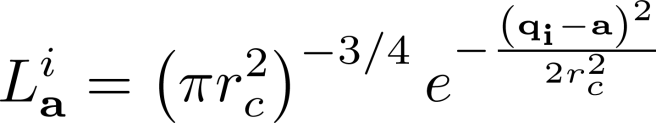 with
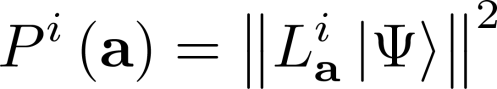 3)  The probability of localization around a is given by:
4)  Between two localizations the system’state evolves following the SchrÖdinger equation:
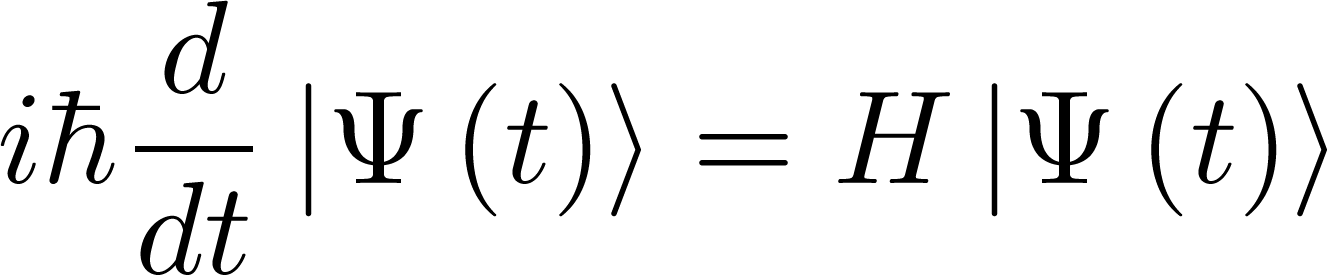 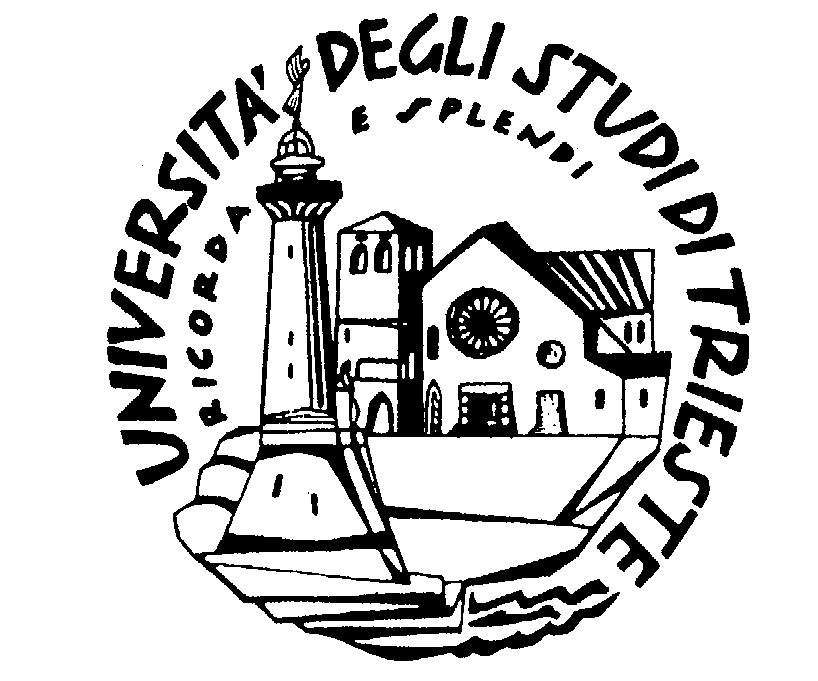 Particle oscillations in collapse models, Frascati, 21/06/2012
WORKSHOP: “Open Problems in Quantum Mechanics”
Localization mechanism:
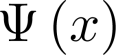 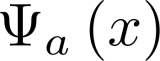 collapse in a
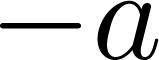 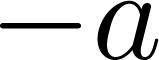 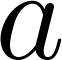 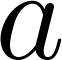 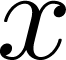 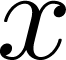 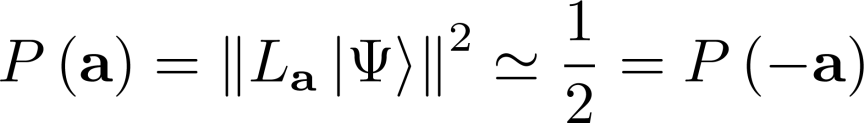 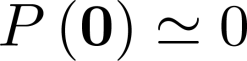 Amplification mechanism:
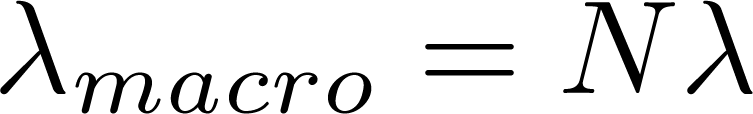 for few particle low probability of collapse
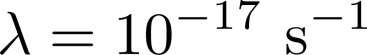 for macrosystems the collapse is istantaneous
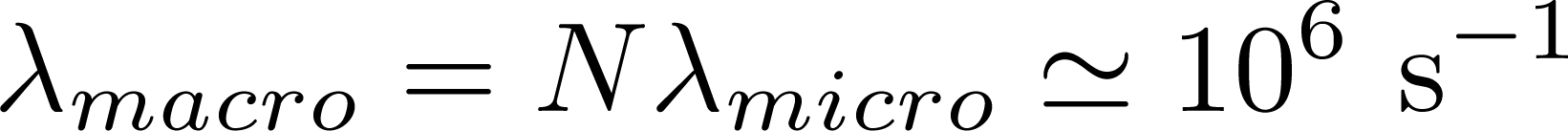